Israel Through Palestinian eyes Pt 4
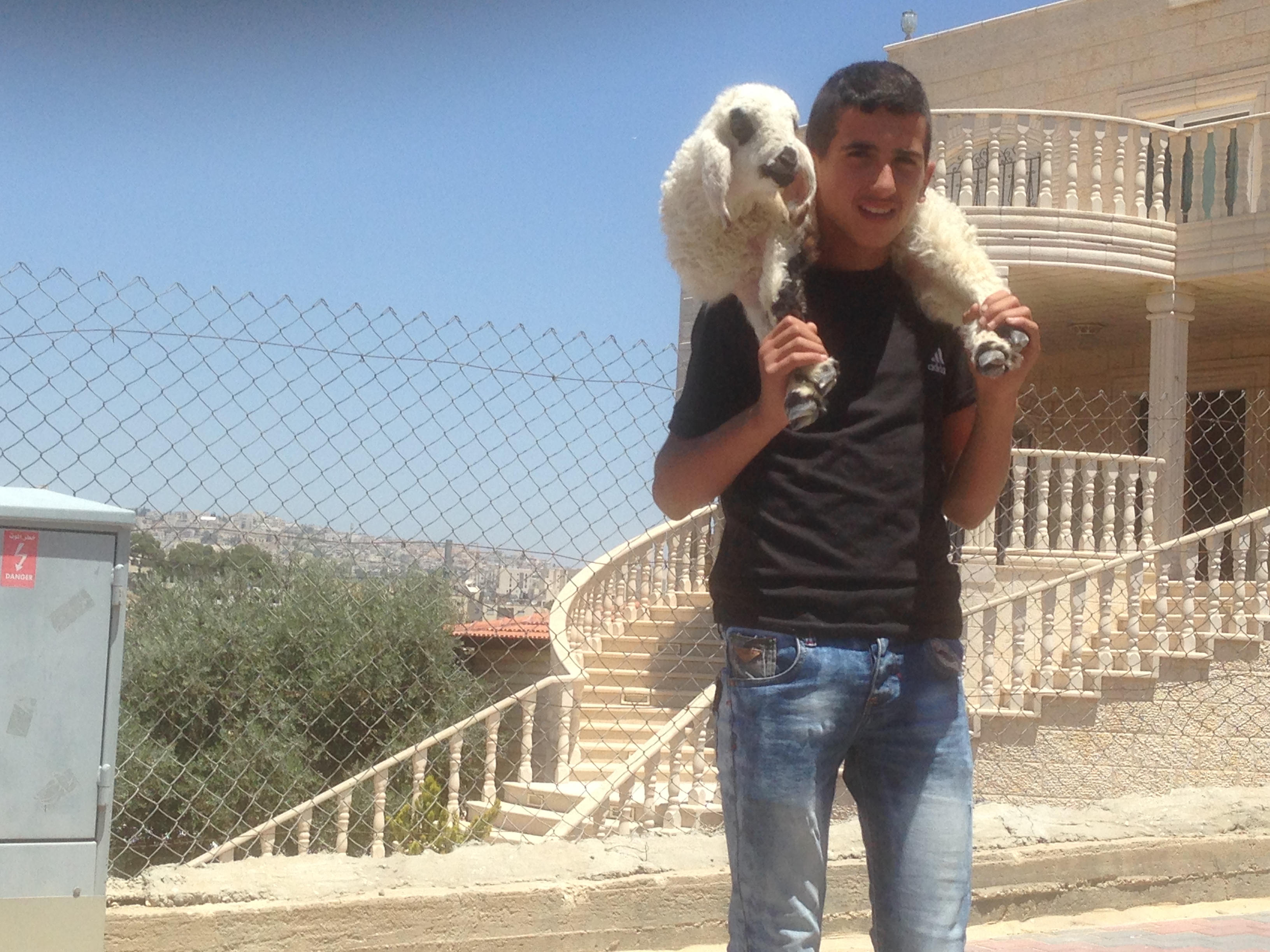 By Bro. Jared Keyes
Trip details
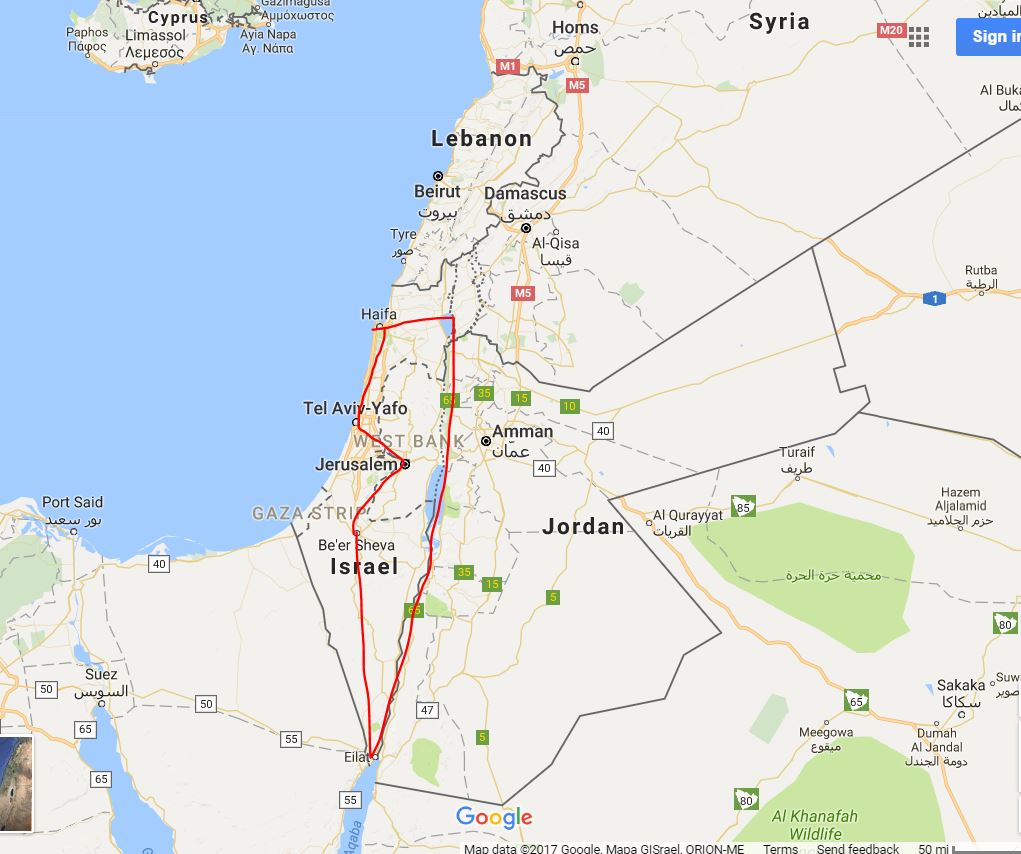 Map
On the way to the Dead Sea -Bedwins)
Bethlehem – Palestinian demonstrations
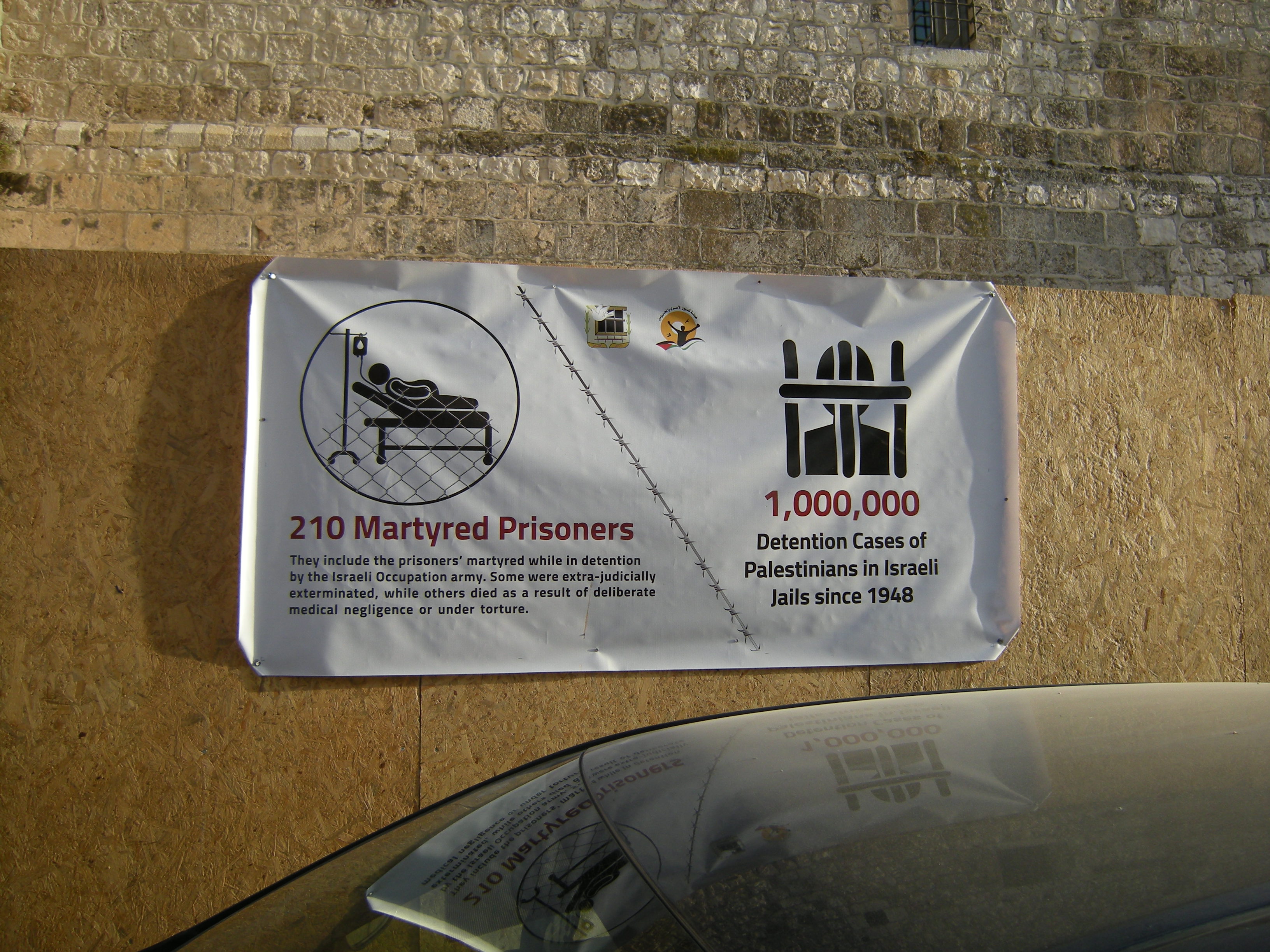 Beit Sahour – House of the Rising Sun
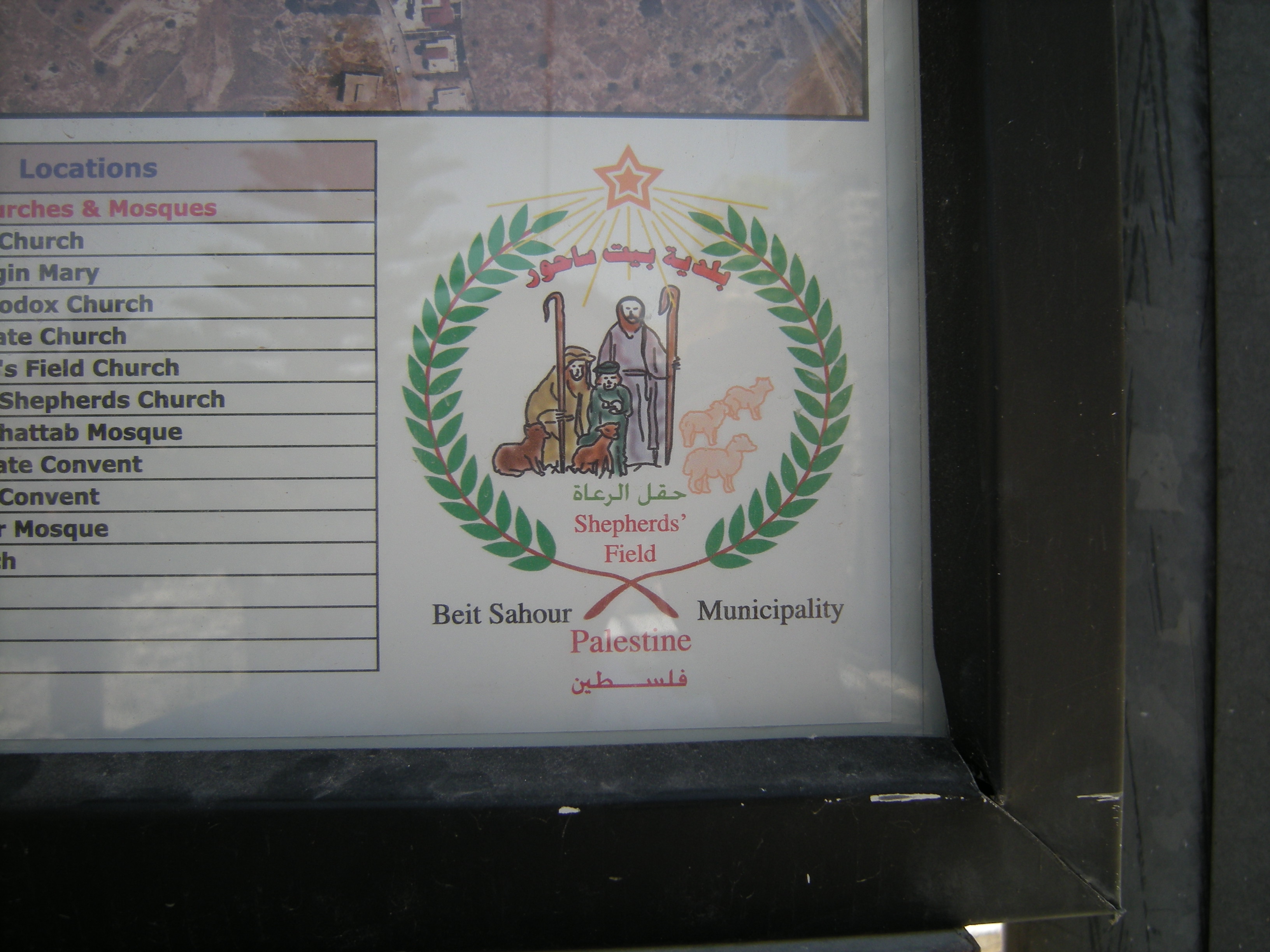 Jerusalem and the wall
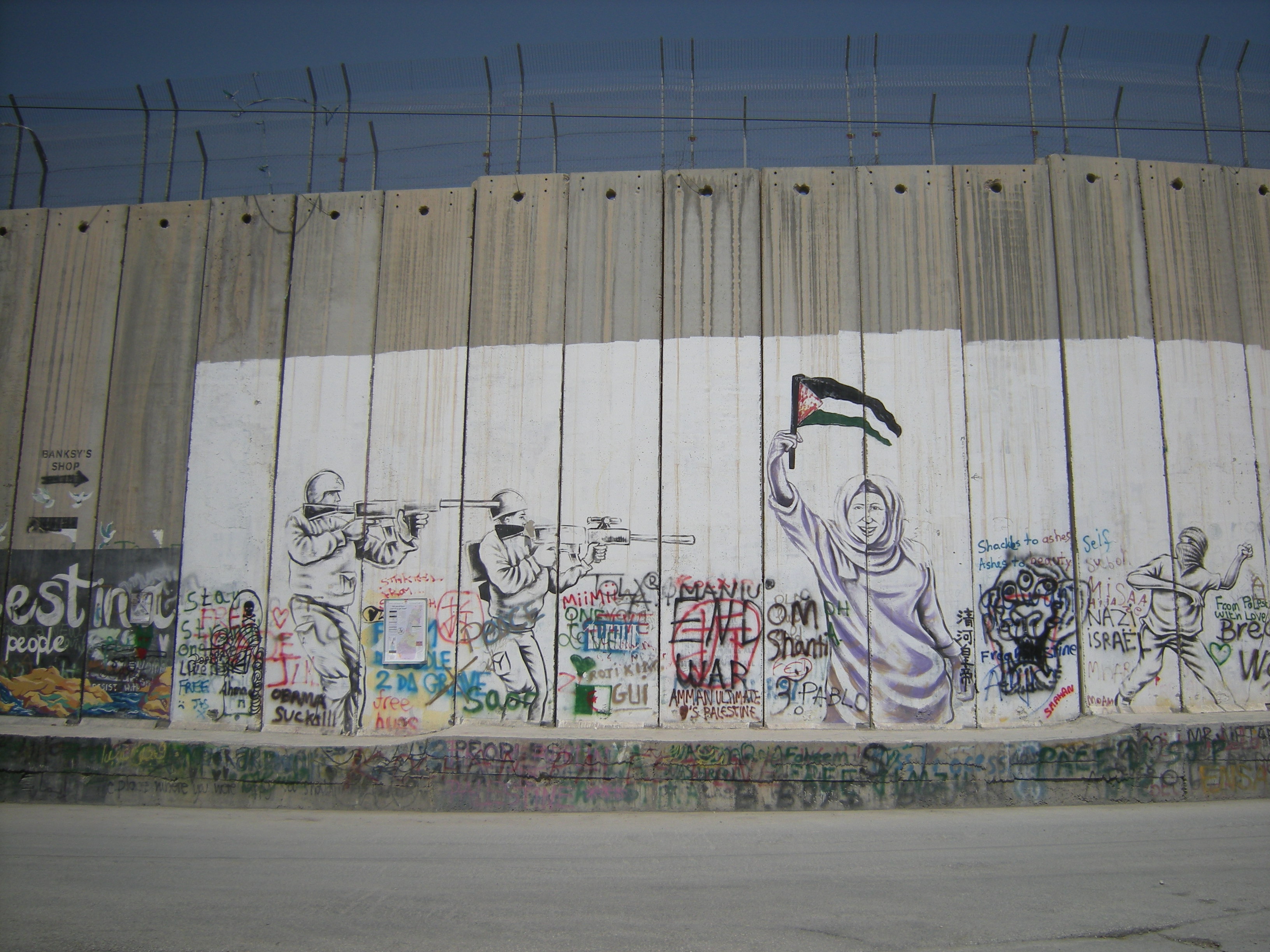 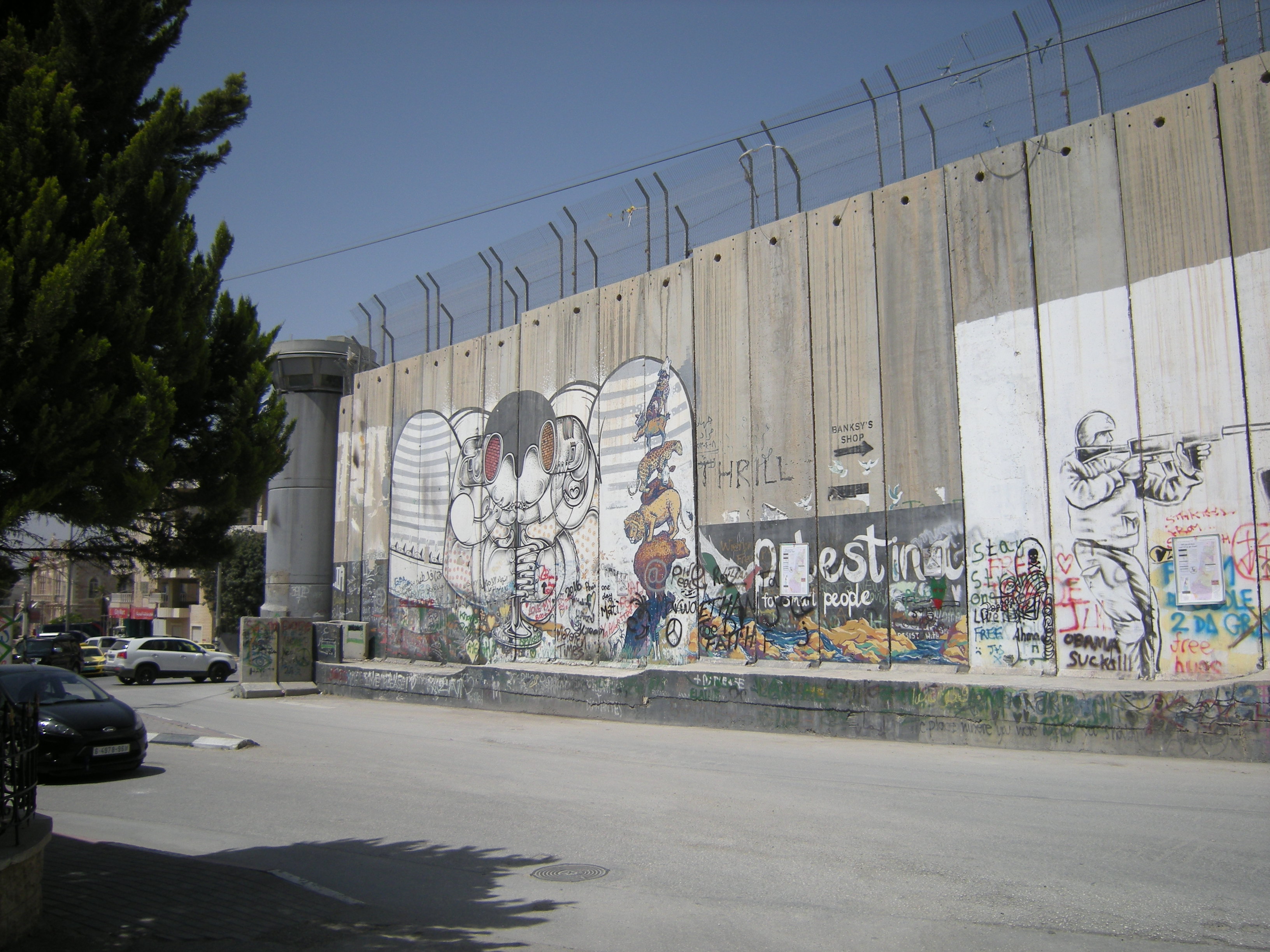 Jerusalem and the wall
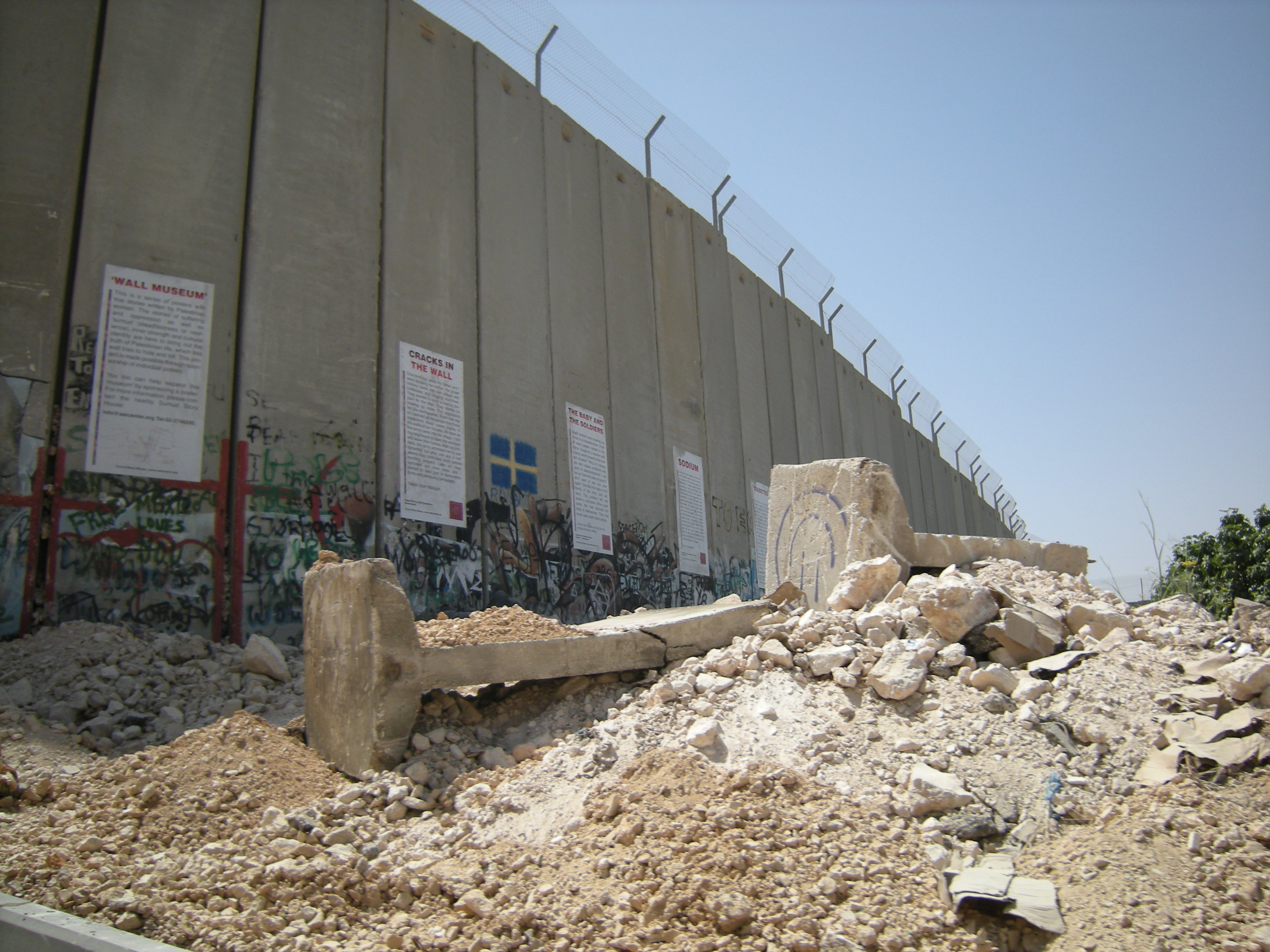 Dead Sea- lives up to its name
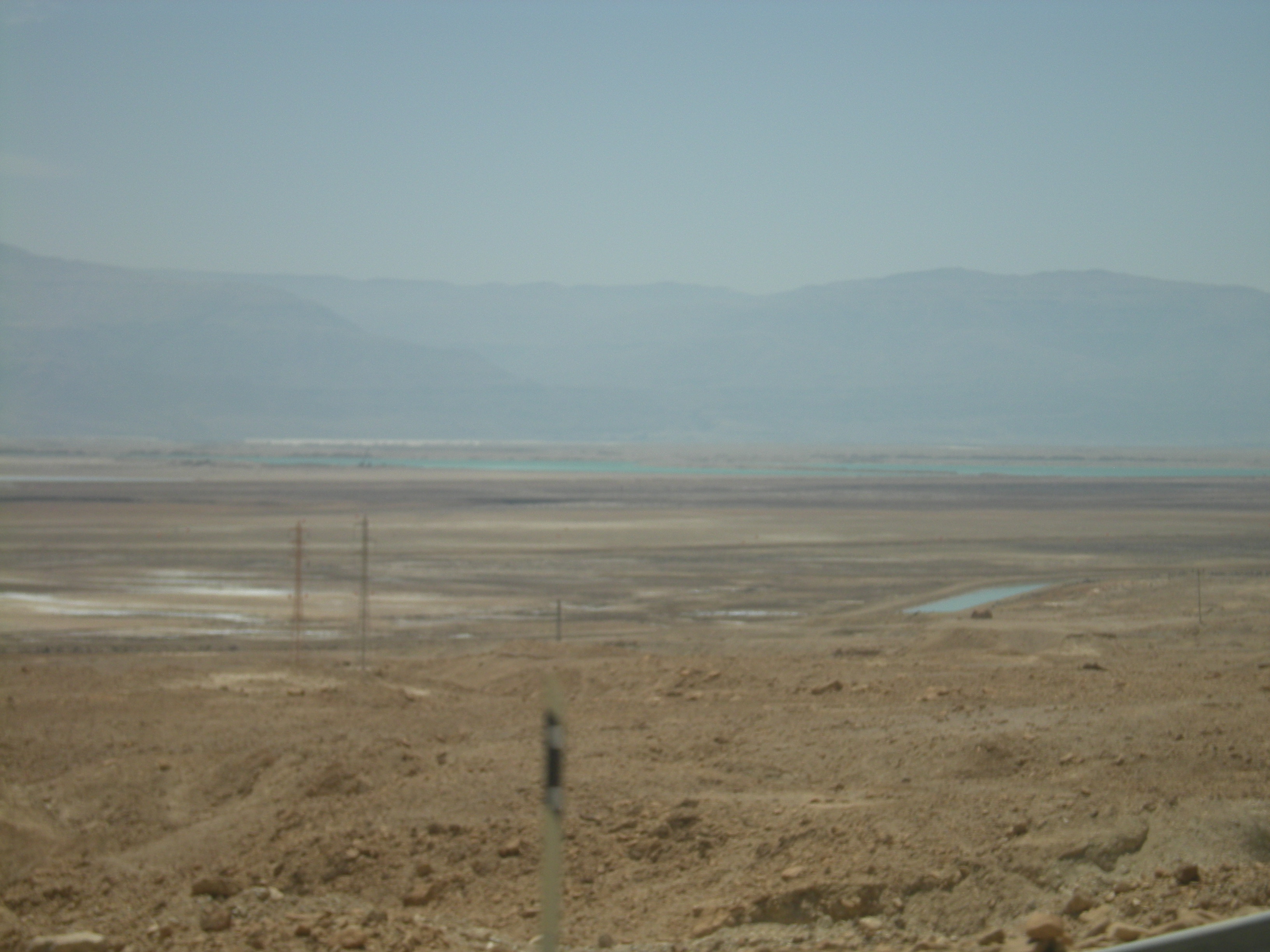